Pacific Climate Finance Marguerite HardenSPREPJuly 24, 2015
Agenda
Climate Finance Challenges
Overview of Climate Finance in the Pacific
Next Steps: What I’m Handing Off
Agenda
Climate Finance Challenges
Overview of Climate Finance in the Pacific
Next Steps: What I’m Handing Off
Climate Finance Challenges
Defining “Climate Finance”
Fuzzy Boundaries
Non-Standard Data
Challenge #1: Defining Climate Finance
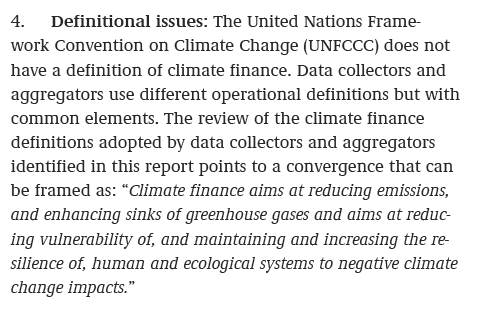 Source: UNFCCC, 2015
Two Major Types of Climate Finance
Challenge #2: Fuzzy Boundaries
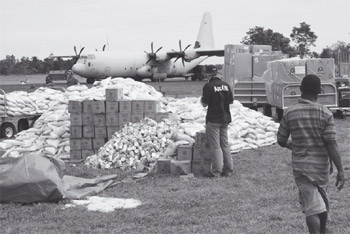 “Climate finance is really ODA with a climate flavor.”
-Simon Wilson
(Smart Climate Finance WG Member)
Challenge #3: Data Collection
How does the PCCP compare?
5 x’s greater!
Guess how much climate finance OECD announced in 2013!!!
[Speaker Notes: I/Cilla added $200M worth of projects into the Portal]
How does the Pacific compare globally?
Global Climate (Development) Finance
Average $/Capita (Global, Developing):*
$7
*Based on global developing country population in 2013: 5.9 BSource: PBS, 2015
2013
N = $38.5 Billion USD
OECD, 2013
Agenda
Climate Finance Challenges
Overview of Climate Finance in the Pacific
Next Steps: What I’m Handing Off
Overview of Climate Finance in the Pacific
Where have Pacific climate funds come from?
Where have climate funds gone in the Pacific?
What has been funded in the Pacific?
How are climate funds structured in the Pacific?
What are current trends in climate finance in the Pacific?
How does climate finance in the Pacific compare to global trends?
Overview of Climate Finance in the Pacific
Where have Pacific climate funds come from?
Where have climate funds gone in the Pacific?
What has been funded in the Pacific?
How are climate funds structured in the Pacific?
What are current trends in climate finance in the Pacific?
How does climate finance in the Pacific compare to global trends?
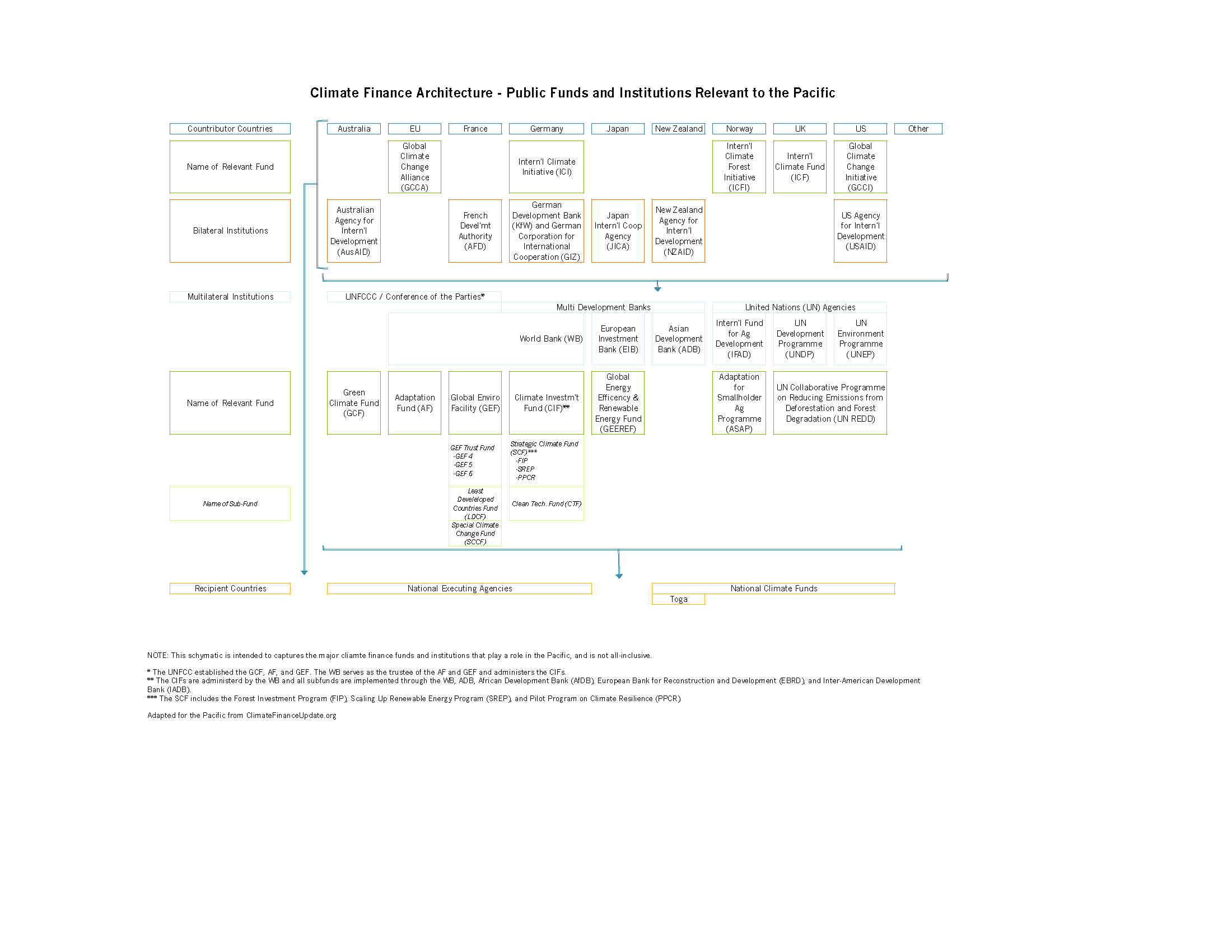 Climate Finance Flows
Bilateral
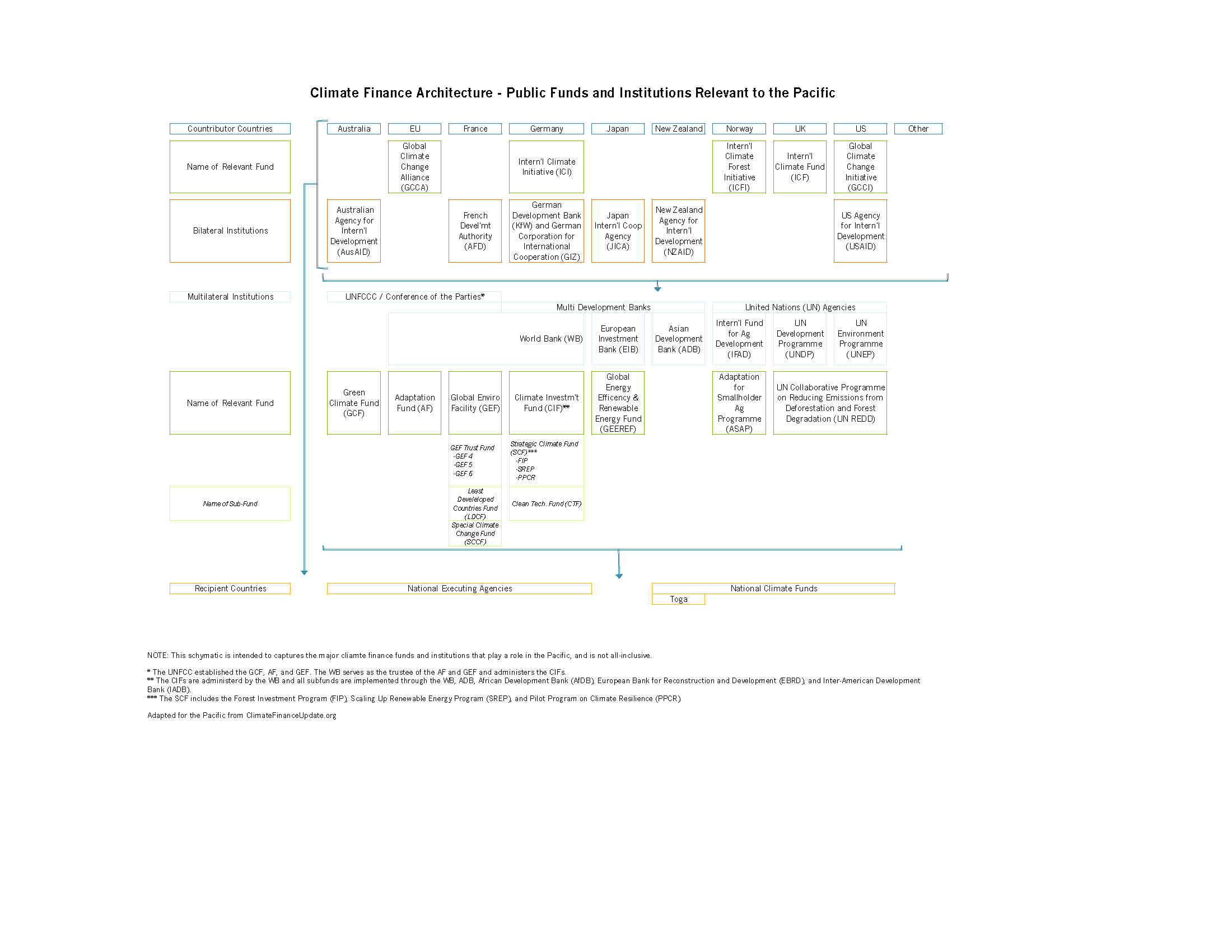 Multilateral
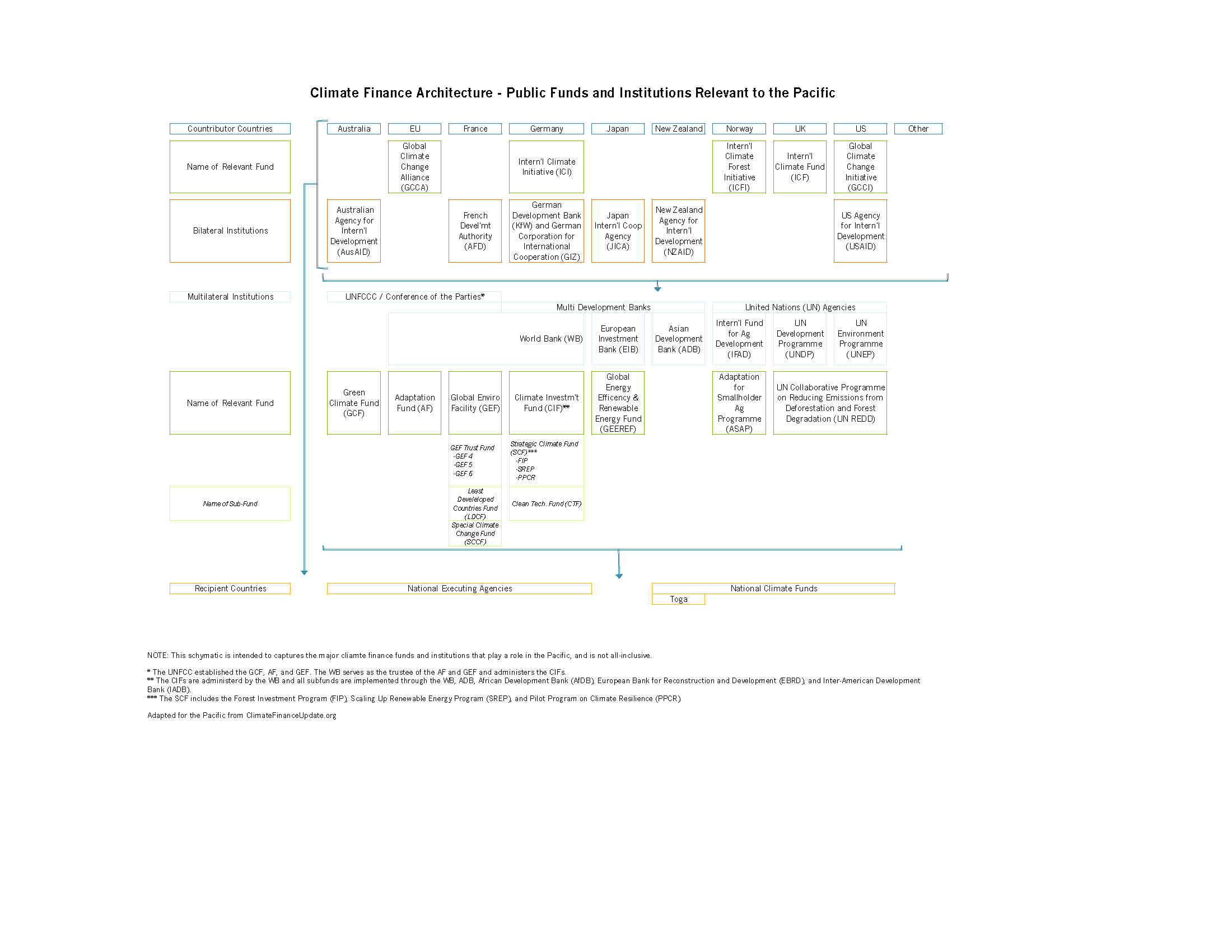 Recipients
Donor Directory
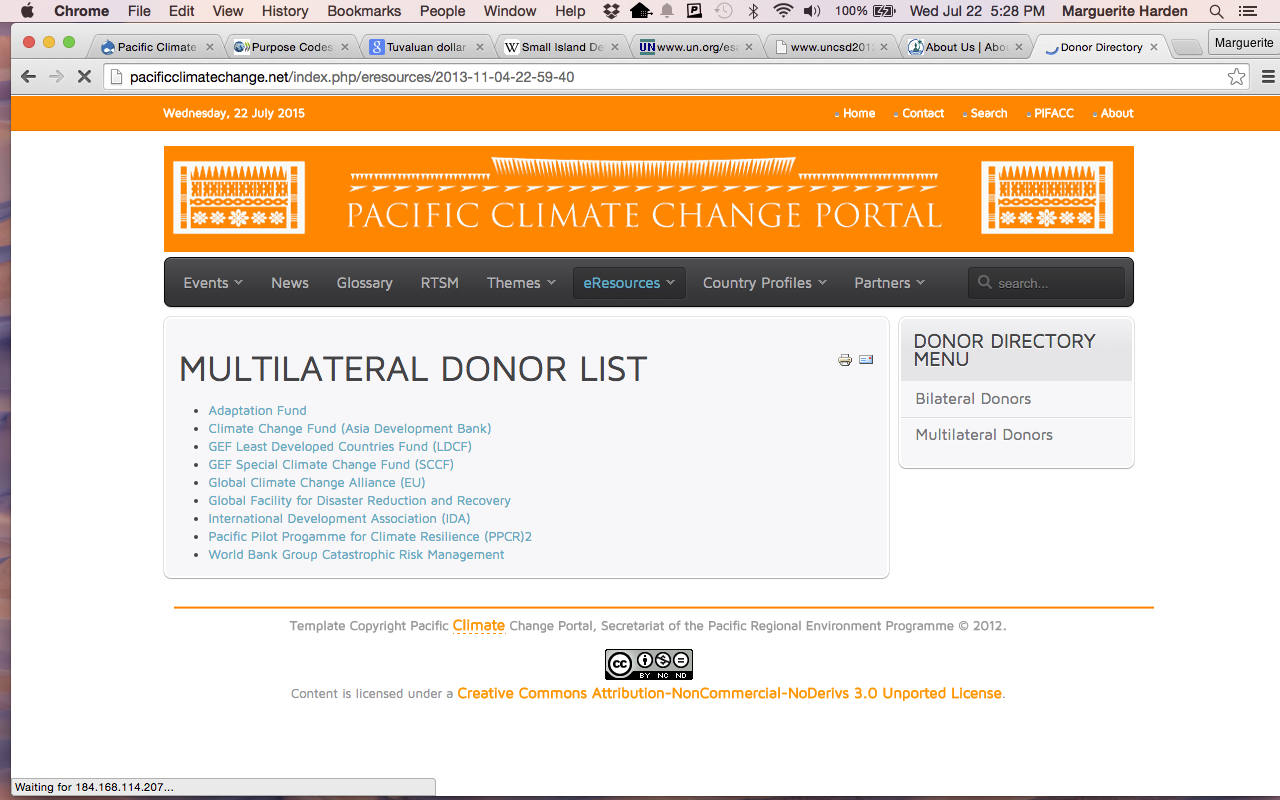 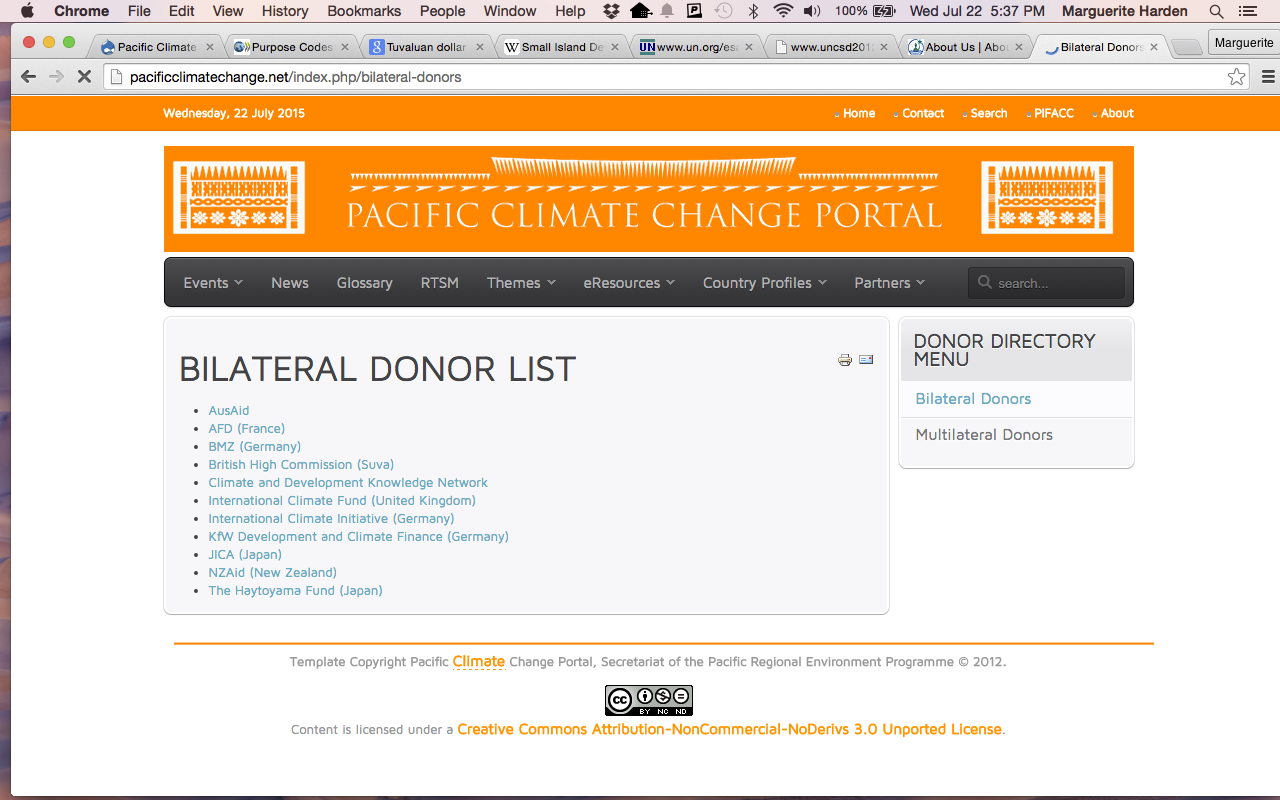 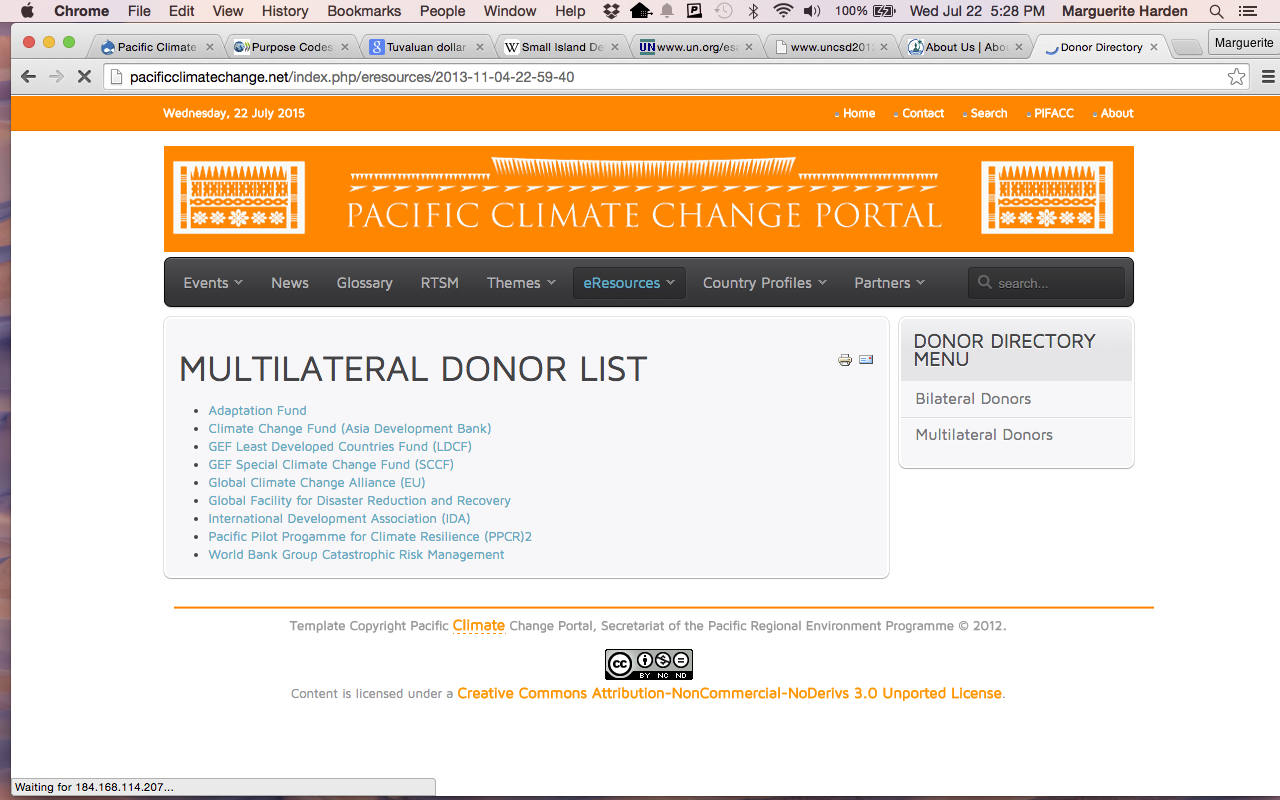 Database
Donor Directory
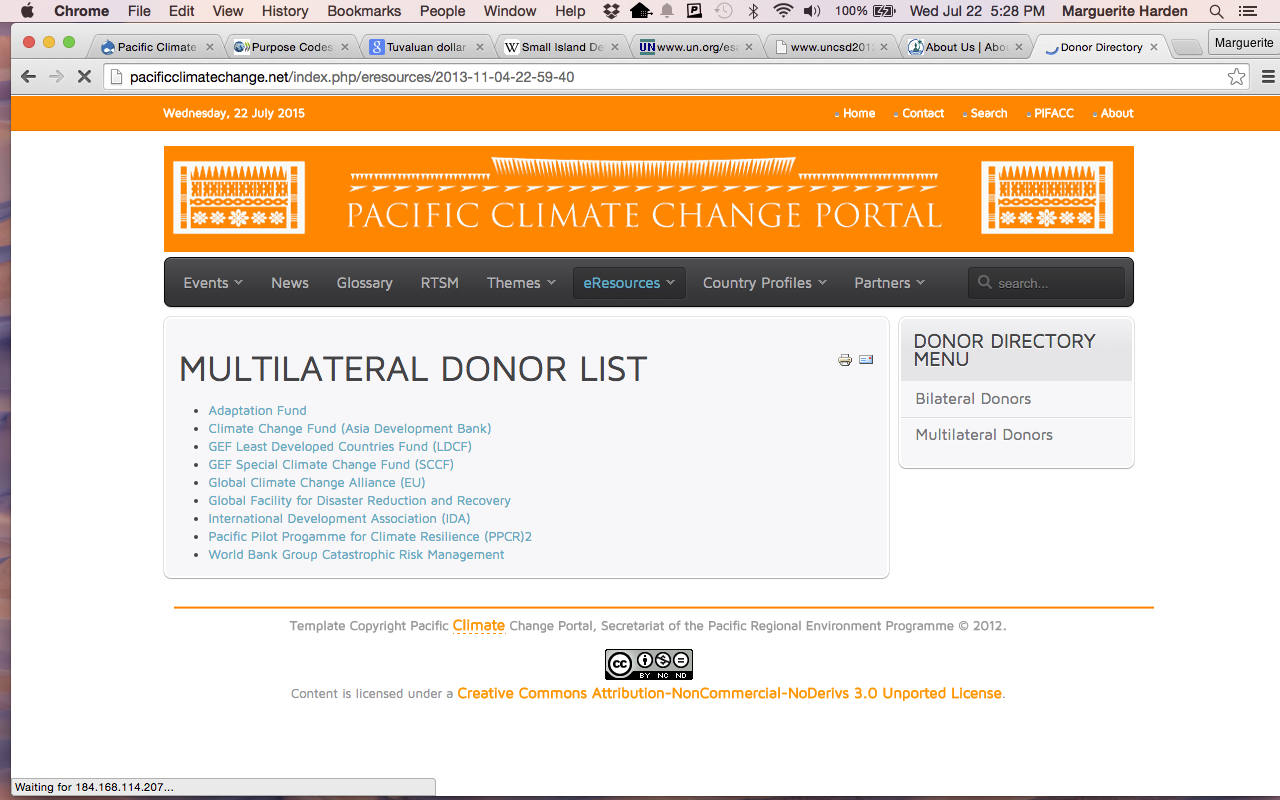 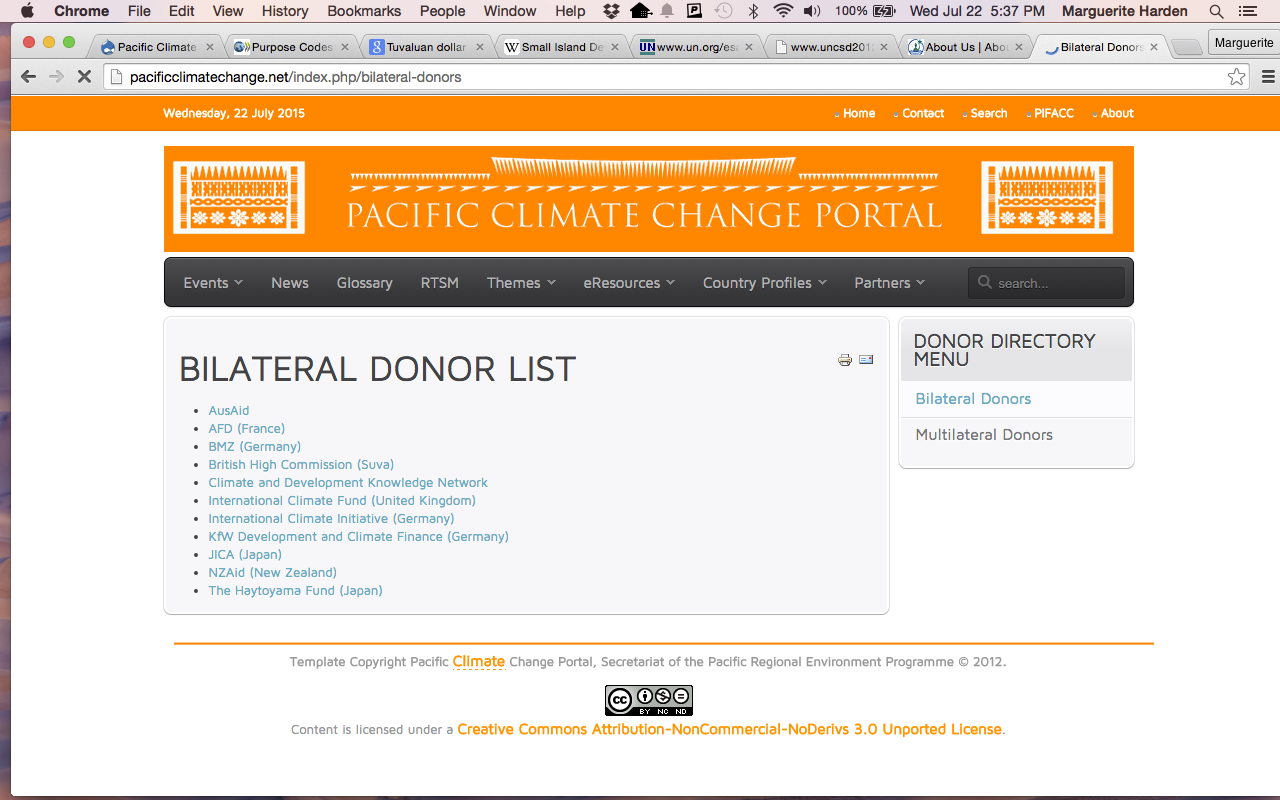 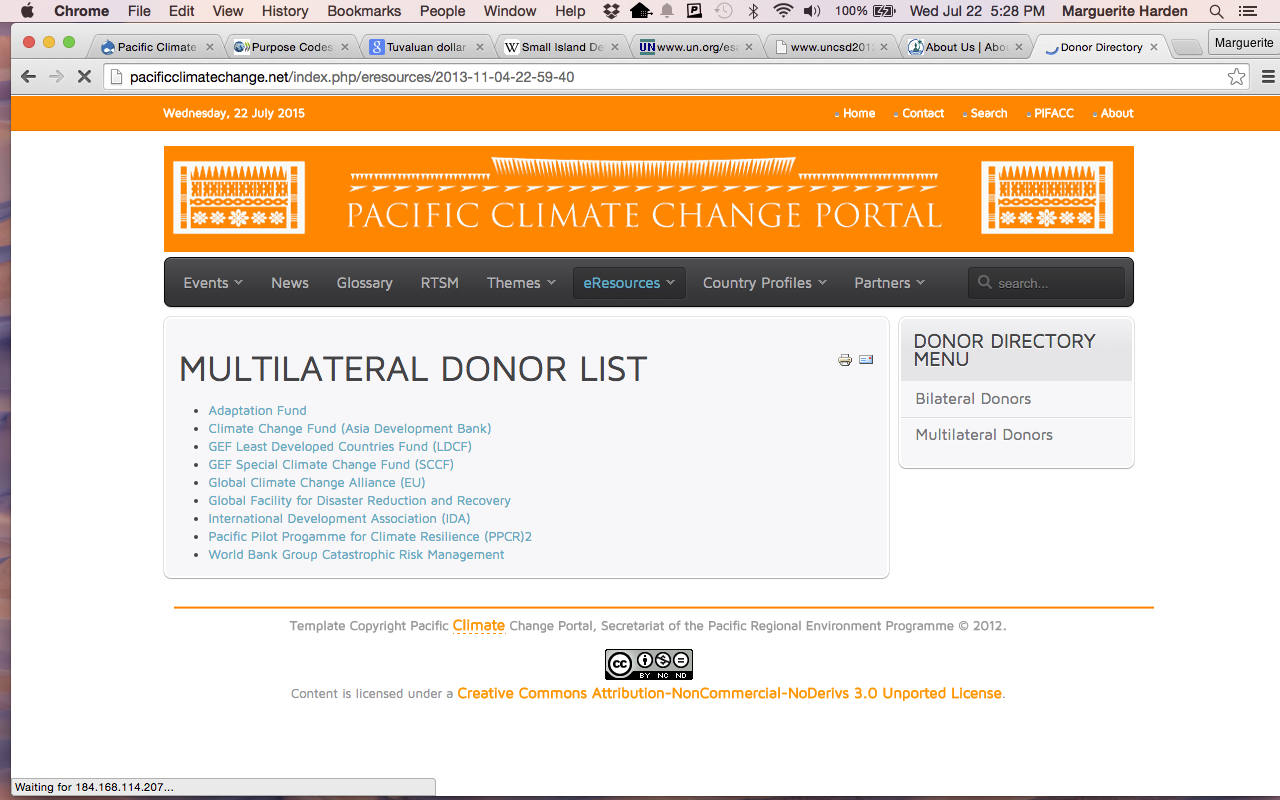 + 4
+ 10
…Where have Pacific climate funds come from?
N = $737.8 M USD
PCCP, 2002-2013
70%






Average Project: $1.2 M
30%

Average Project:
$2.8 M
OECD, 2013
OECD, 2013
Overview of Climate Finance in the Pacific
Where are Pacific climate funds coming from?
Where have climate funds gone in the Pacific?
What has been funded in the Pacific?
How are climate funds structured in the Pacific?
What are current trends in climate finance in the Pacific?
How does climate finance in the Pacific compare to global trends?
¼ of funds go toward regional projects
11 of 14 islands receive <10% of funds
N = $737.8 Million USD
PCCP, 2002-2013
Top 10 Recipient Countries of Climate Finance
PCCP, 2002-2013
Overview of Climate Finance in the Pacific
Where are Pacific climate funds coming from?
Where have climate funds gone in the Pacific?
What has been funded in the Pacific?
How are climate funds structured in the Pacific?
What are current trends in climate finance in the Pacific?
How does climate finance in the Pacific compare to global trends?
What is being funded?
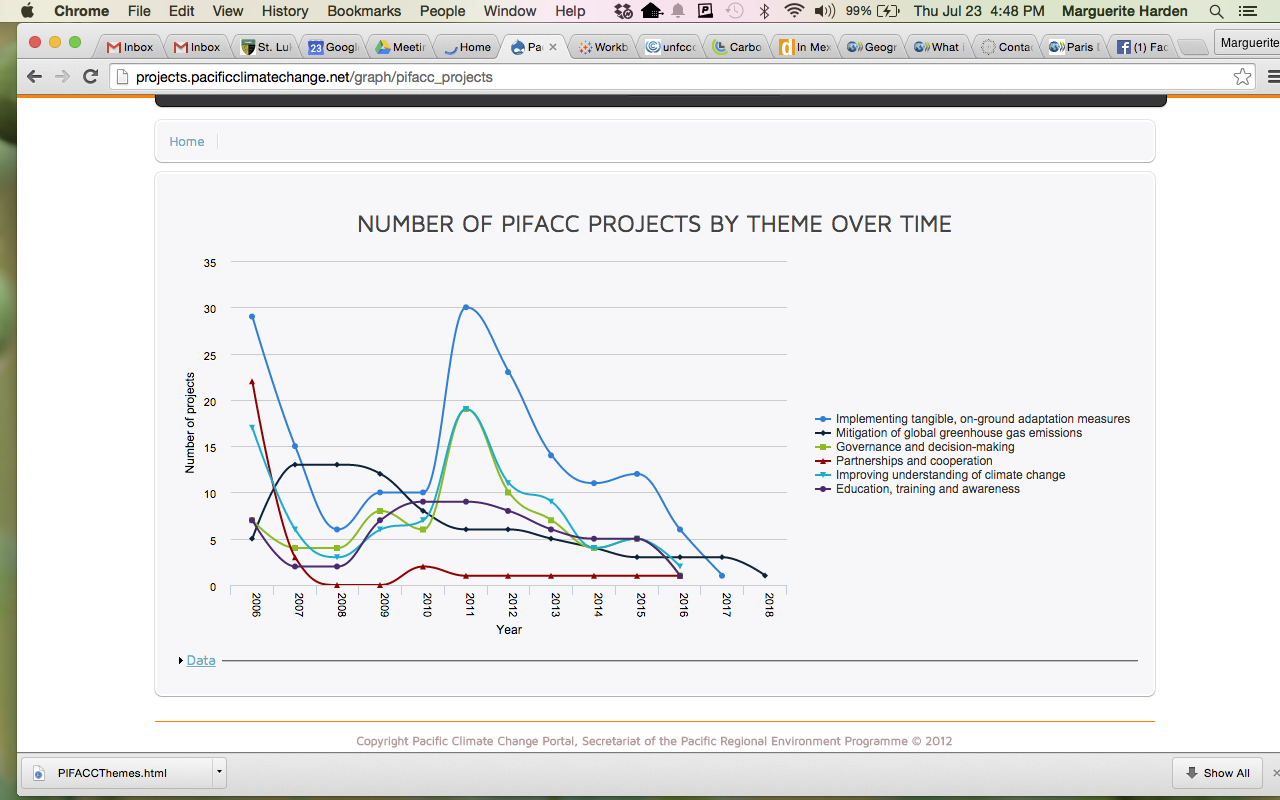 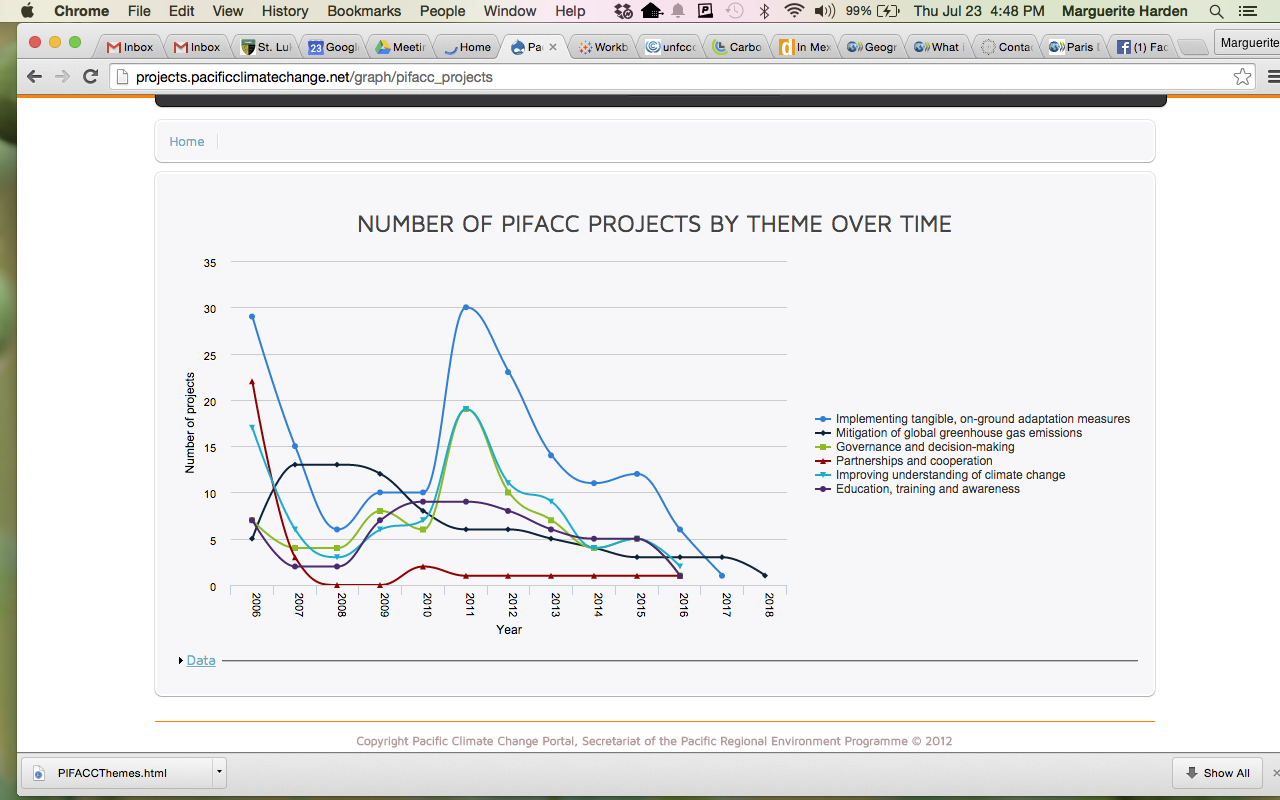 OECD, 2013
PCCP, 2002-2013
Overview of Climate Finance in the Pacific
Where are Pacific climate funds coming from?
Where have climate funds gone in the Pacific?
What has been funded in the Pacific?
How are climate funds structured in the Pacific?
What are current trends in climate finance in the Pacific?
How does climate finance in the Pacific compare to global trends?
Grants:
PCCP, 2002-2013
Overview of Climate Finance in the Pacific
Where are Pacific climate funds coming from?
Where have climate funds gone in the Pacific?
What has been funded in the Pacific?
How are climate funds structured in the Pacific?
What are current trends in climate finance in the Pacific?
How does climate finance in the Pacific compare to global trends?
Pacific Climate Change Projects & Funding Over Time
PCCP, 2002-2013
Overview of Climate Finance in the Pacific
Where are Pacific climate funds coming from?
Where have climate funds gone in the Pacific?
What has been funded in the Pacific?
What are current trends in climate finance in the Pacific?
How are climate funds structured in the Pacific?
How does climate finance in the Pacific compare globally?
Where are funds coming from?
Pacific
Globally
60%






Average Project: $3.4 M
70%






Average Project: $1.2 M
40%


Average Project:
$13.9 M
30%

Average Project:
$2.8 M
OECD, 2013
Climate Finance Per Capita
Average $/Pacific Islander:
$77
Remember…
Average $/Capita (Global, Developing):
$7
PCCP, 2002-2013
Tuvaluan:
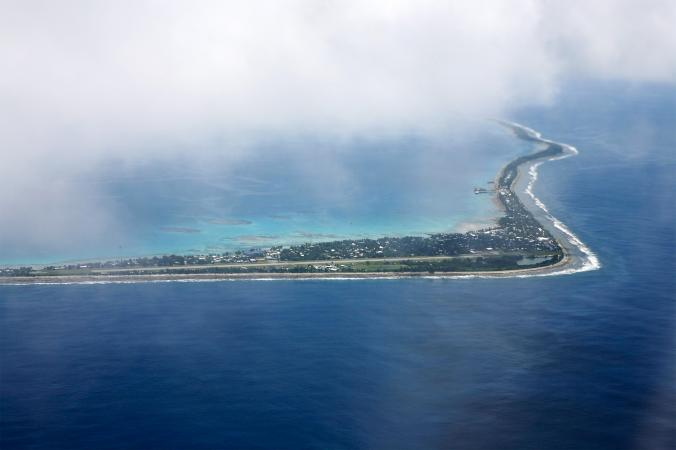 $1,577 USD
in climate finance
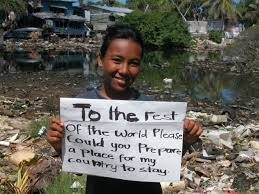 2013 GDP/capita = $3,861 USD
Average household size = 6 (source)
$9,462 USD/Household
Image Source: National Geographic
Climate Finance Per Land & Sea Area
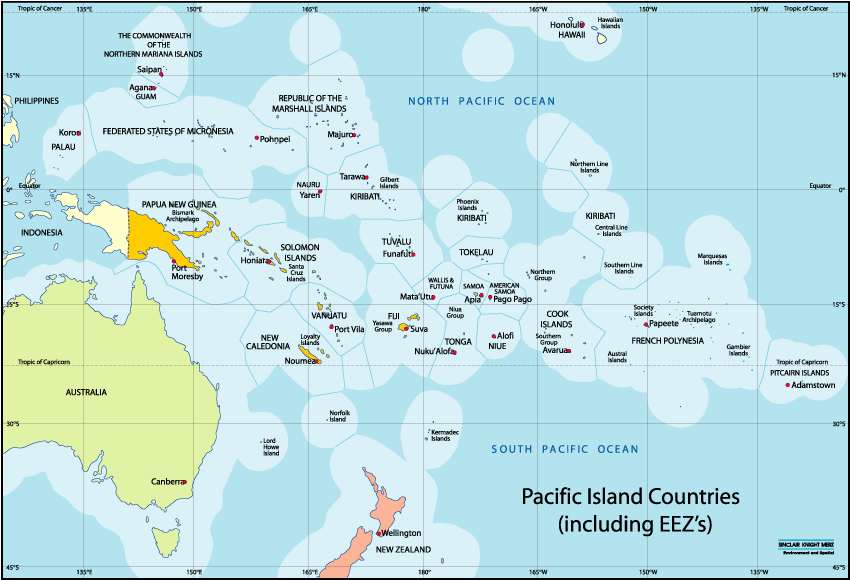 Image Source: SPC
[Speaker Notes: Exclusive Economic Zone]
Climate Finance Per Land & Sea Area
Average $/km2:
$38
PCCP, 2002-2013
Overview of Climate Finance in the Pacific
Where are Pacific climate funds coming from?
Where have climate funds gone in the Pacific?
What has been funded in the Pacific?
What are current trends in climate finance in the Pacific?
How are climate funds structured in the Pacific?
How does climate finance in the Pacific compare globally?
What’s missing?
What’s Missing?
A Third Dimension: Impact
Private Sector
Philanthropy
Private Sector
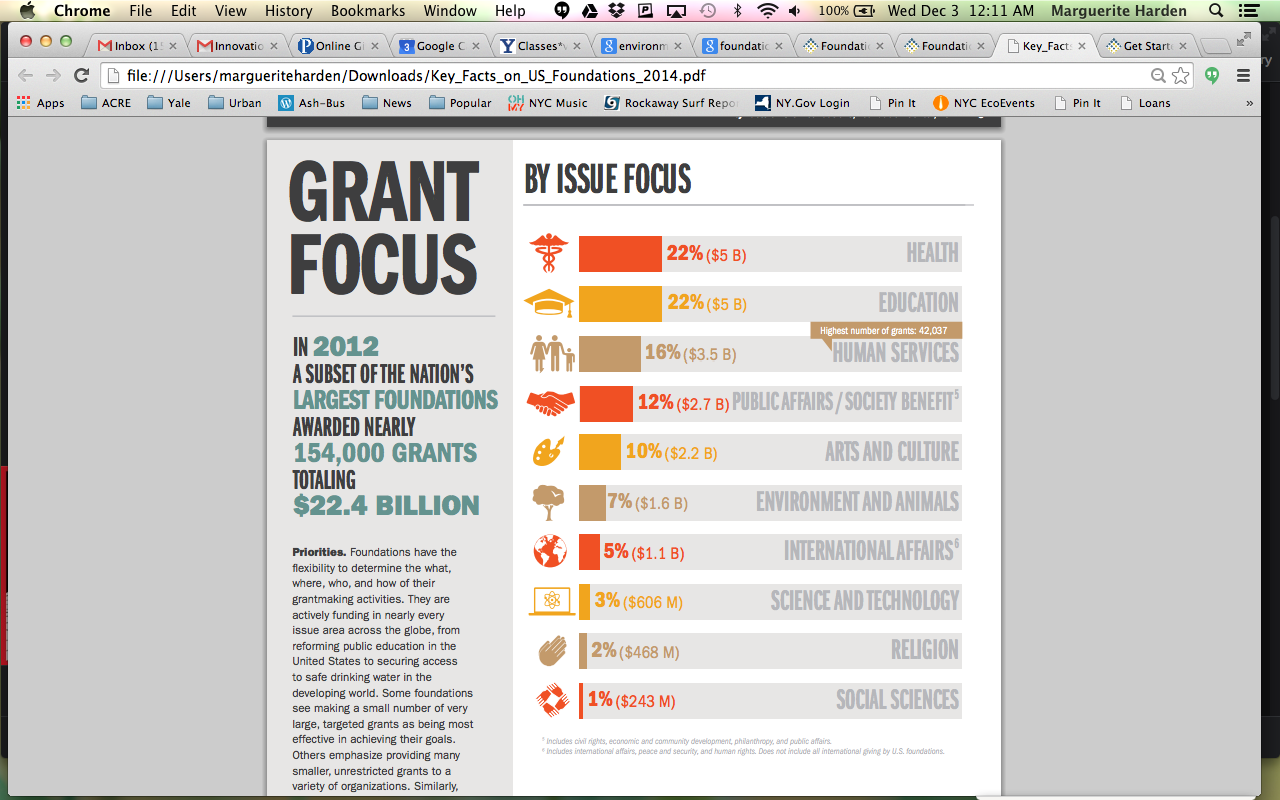 Agenda
Climate Finance Challenges
Overview of Climate Finance in the Pacific
Next Steps: What I’m Handing Off
Next Steps: What I’m Handing Off
Donor Database
Climate Finance Flows Architecture
PCCP Projects Database Additions
Pacific Climate Finance Report, Data
Pacific Climate Finance Briefing (2 Page)…Memo on Private Finance for the Pacific
Faafetai Lava!
SPREP 
SPREP Climate Change Division
Steve Newman, BioDiversity International
Climate Funds Update
Posa & Pualele
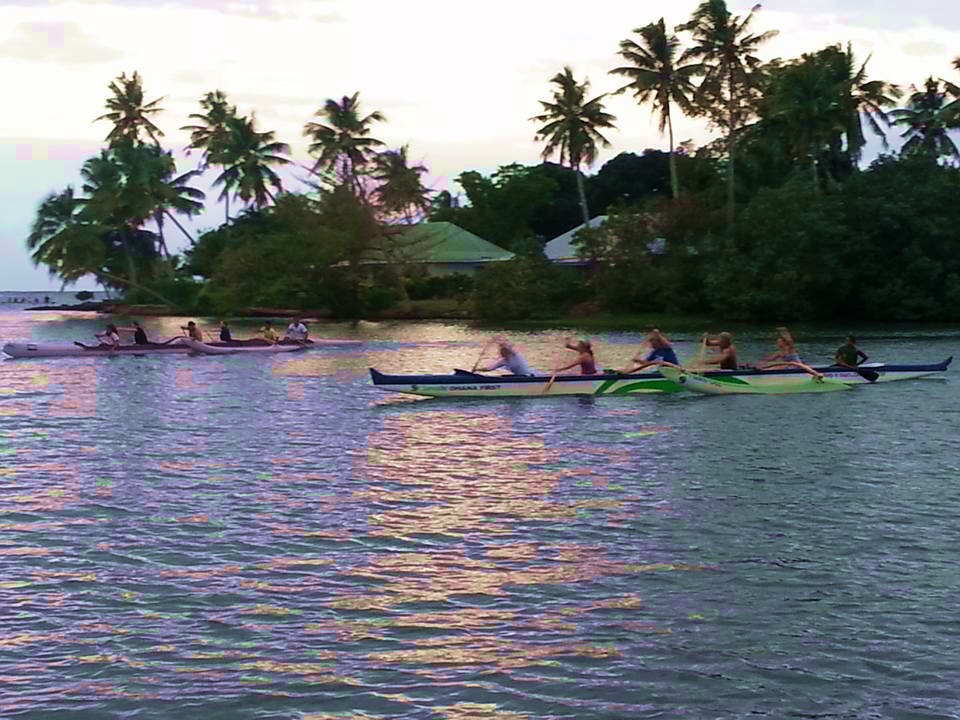